REFLEXIA A SPÄTNÁ VÄZBA NA 1. ST. ZŠ
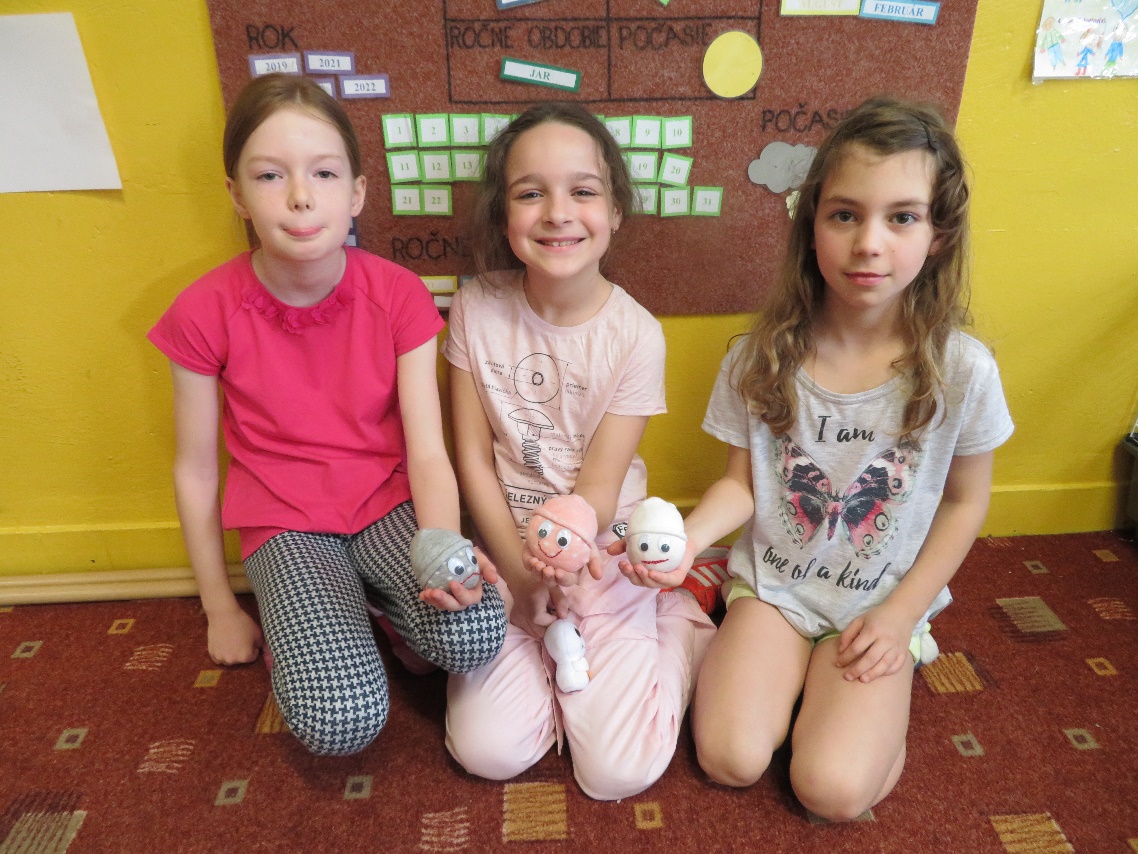 Prečo sa na vyučovaní robí reflexia?
Rozdiel medzi reflexiou a spätnou väzbou
Reflexia – učiteľ dáva otvorenú otázku, na ktorú si žiak sám hľadá  odpoveď 
             

Spätná väzba – učiteľ konštatuje, čo bolo dobré a čo sa nepodarilo
Vyučovanie ako beh na dlhé trate
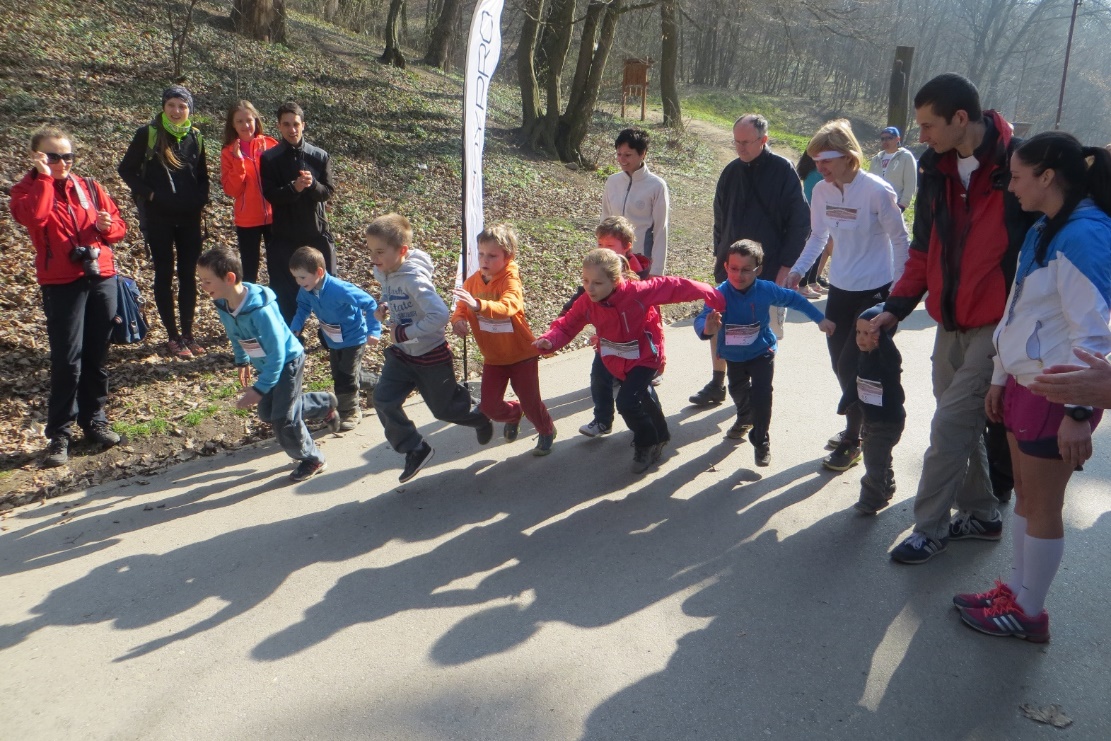 TV je pohyb, radosť a spätná väzba
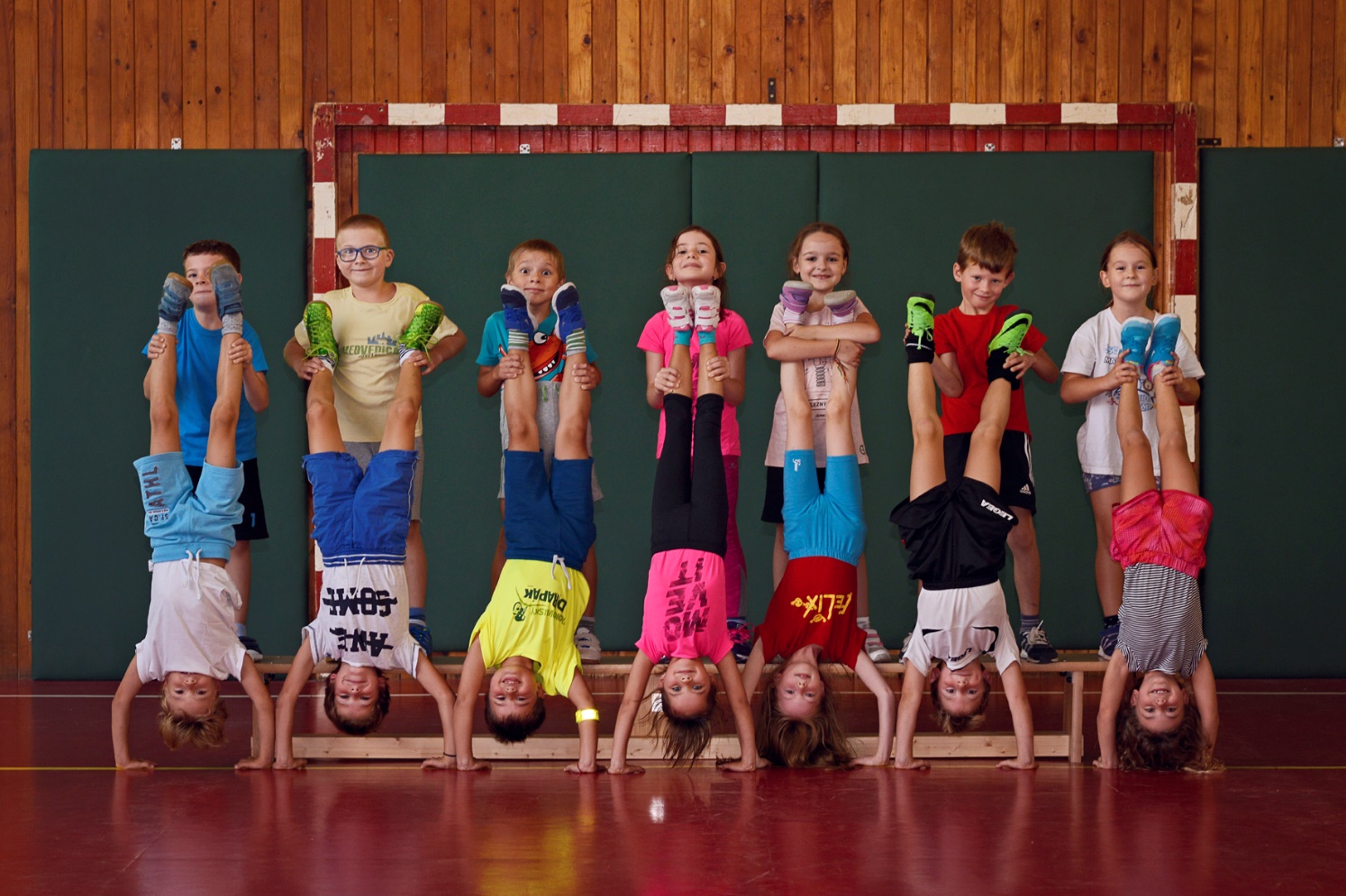 „Kuchárska kniha“ a čo ďalej?
Mikroprojekt „Kuchárska kniha“ plná receptov ako na reflexiu


Program podpory a rozvoja z LEAF Award 2018 pre učiteľov 
z IRPU (rozšírenie „Kuchárskej knihy“, webová stránka, blogy, webináre a  školenia)
Ďakujem za pozornosť 